Группа № 4 «Гномики»
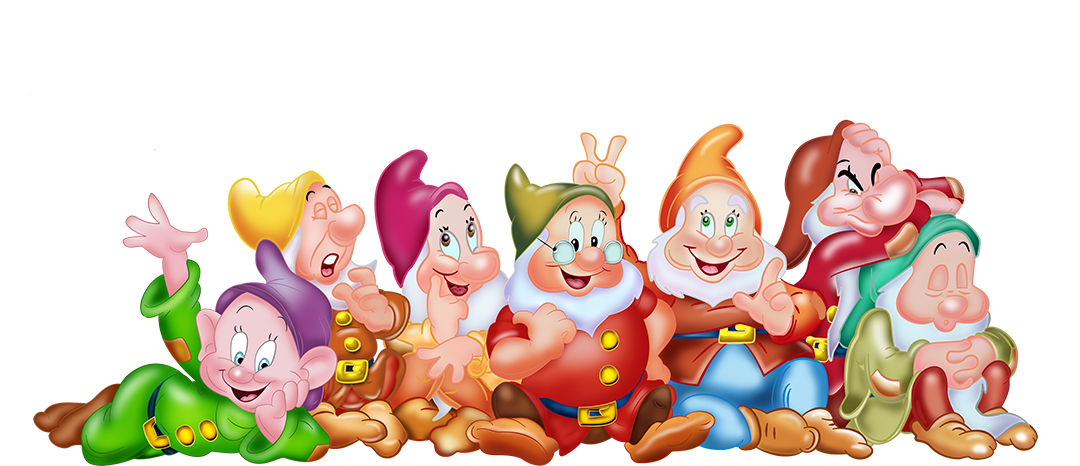 Наша группа для детей  раннего возраста
Ваши воспитатели: 

Екатерина Андреевна Усик



Полина Геннадьевна Соклакова
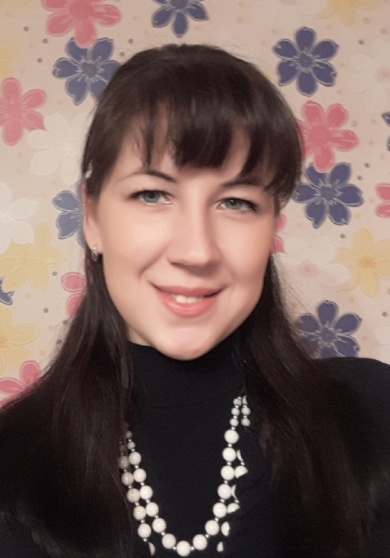 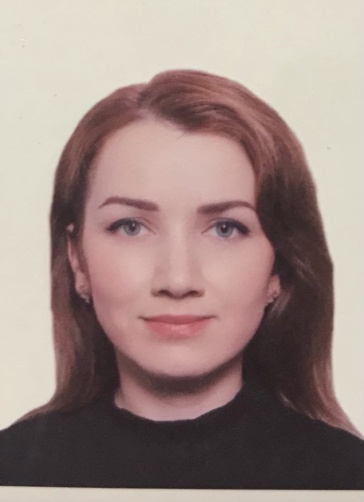 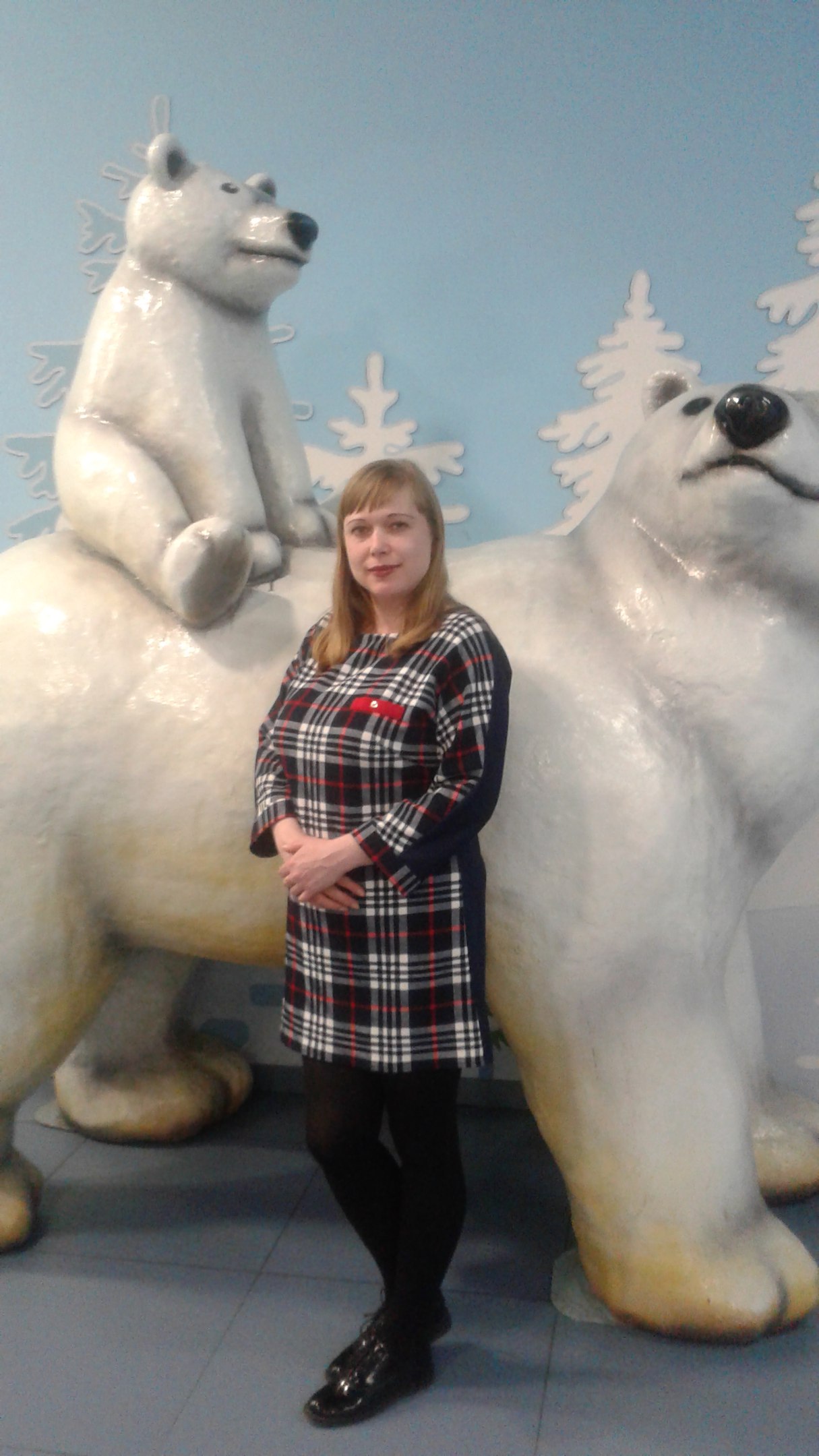 Младший воспитатель: 
Ольга Викторовна Каштаева
Мы работаем по основной образовательной  программе МДОУ «Детский сад № 27» на основе программы «От рождения до школы» под редакцией Н.Е. Вераксы,        Т.С. Комаровой, М.А. Васильевой
Наша группа
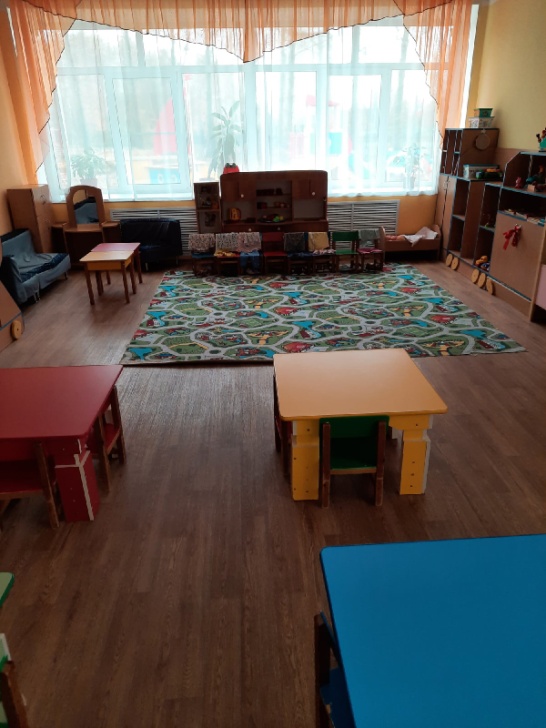 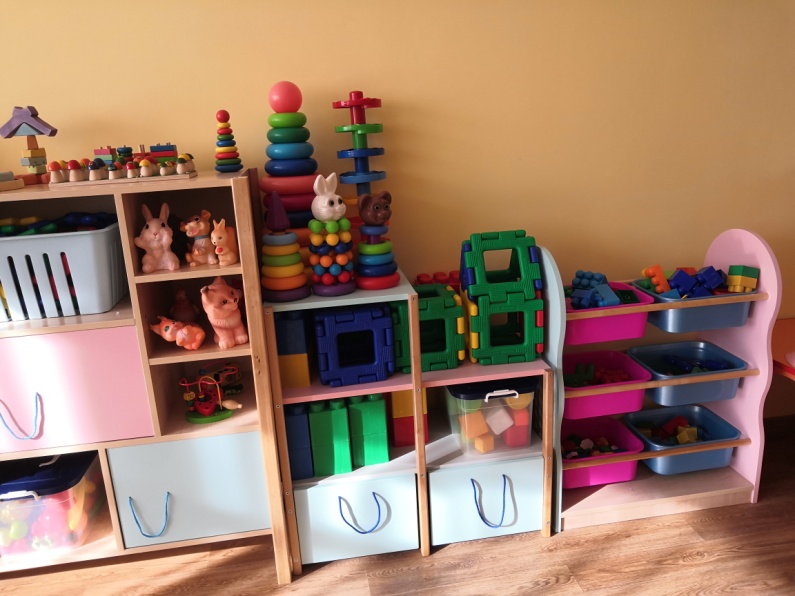